Welcome to the EDICON USA 2017IBIS Summit
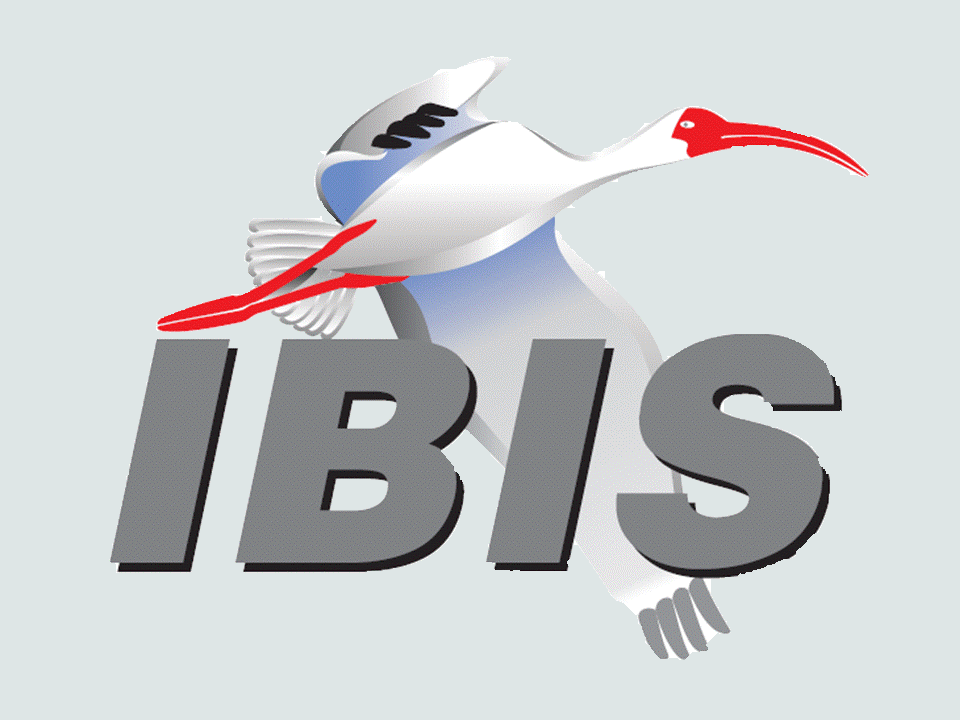 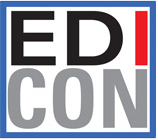 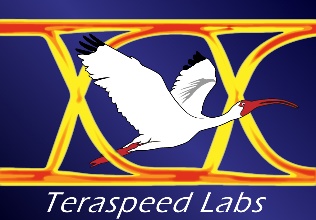 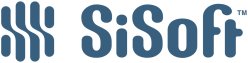